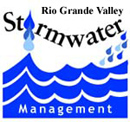 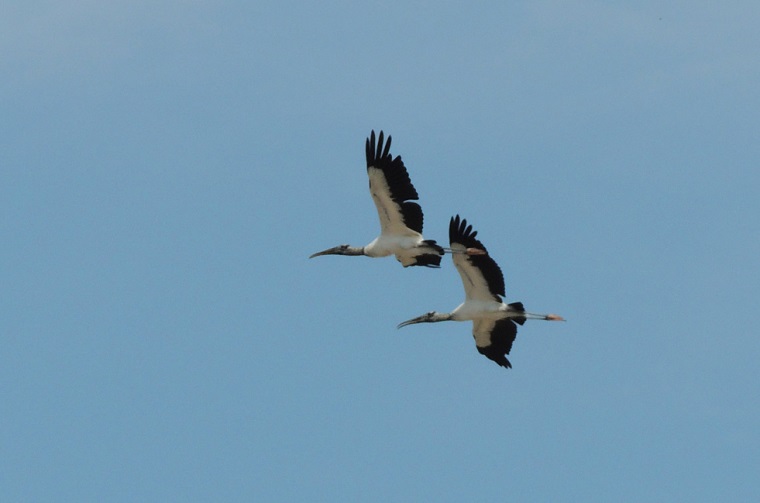 Jose Hinojosa, REM
General Manager
Santa Cruz Irrigation District #15
Lower Rio Grande Valley TPDES Stormwater Task Force
Chairperson
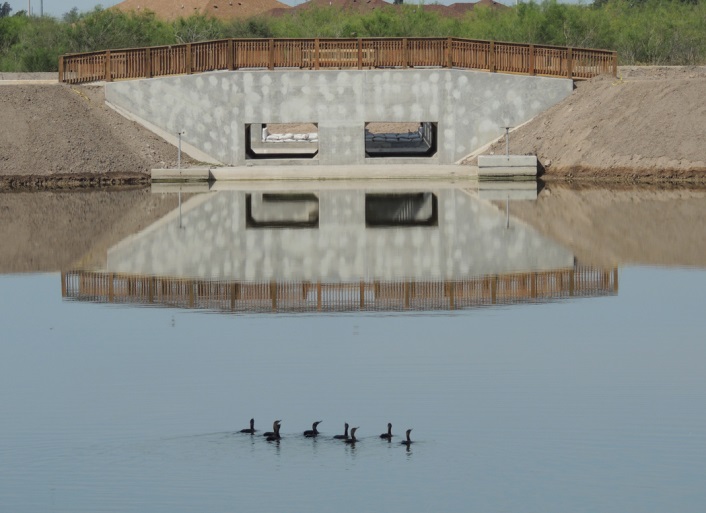 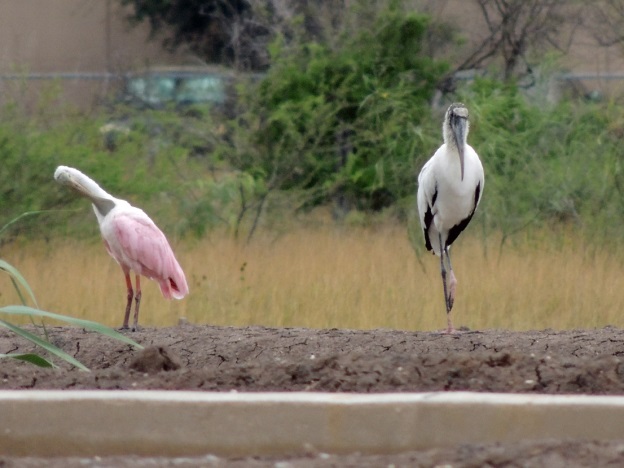 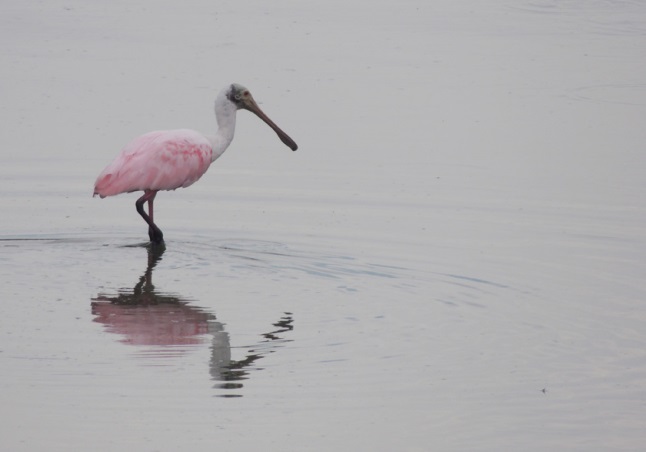 May 24, 2017
Strategic Planning – LRGV TPDES Stormwater Task Force
INTRODUCTIONS – TASK FORCE
Joe Hinojosa, Gen. Mgr., Santa Cruz Irrigation District #15
Chairperson, LRGV TPDES Stormwater Task Force
Jose Figueroa, Stormwater Mgr., City of Brownsville
Vice-Chair,  LRGV TPDES Stormwater Task Force
Mardoqueo Hinojosa, P.E., City Engineer, City of Weslaco
Secretary, LRGV TPDES Stormwater Task Force
Melisa Gonzales, Stormwater Manager, City of Alamo
Past Chairperson, LRGV TPDES Stormwater Task Force

	* Task Force Reps appointed by City Council, Board of Directors, Commissioners Court, etc. via interlocal agreements.
INTRODUCTIONS – TASK FORCE
City of Brownsville –Jose Figueroa	City of La Feria – Paula Rodriguez

City of San Juan –  Xavier Cervantes, AICP	City of Donna – Roy Jimenez
	
City of Alton – Rudy Garza, CPM	City of Edinburg – Robert Valenzuela, CSI, CEO
 
City of San Benito – Bryan Medina	Cameron County DD#1– Hector Lerma

City of Los Fresnos – Raul Garcia	City of Weslaco – Mardoqueo Hinojosa, P.E.

City of Mission – Juan De La Garza	City of La Joya – Isidro Venecia

City of Primera – Javier Mendez	City of Alamo – Ernesto Solis

Cameron County – Paolina Vega, P.E. 	City of Palmview – Ramon Segovia

Santa Cruz Irrigation District #15 – Joe Hinojosa, REM
Founded in 1998
Role
Stormwater Management 
Watershed Management
Non Point Source Pollution Management
UTRGV facilitates organization/operations
Task Force supports
Research
Students
Community Outreach/Education
Interlocal Agreements guide partnership (by-laws)
Annual funding (membership fees)
18 members now
Mercedes (May 2017)
Objectives 2017
Fully transition the LRGV Task Force from the A&M System to the UT System 
The Task Force will assist UTRGV:
develop a Water Center/Institute
develop a Graduate Program
establish an Estuary Program in South Texas
establish a Center of Excellence in South Texas
support civil engineering initiatives
in co-leading watershed protection plans
Objectives 2017
UTRGV will 
manage the TPDES programs (primary role)
develop a region-wide internship program
re-vitalize the Task Force scholarship program
seek State and National conferences, events and initiatives to the Valley
Expand support to the Task Force to include solid waste, air quality, wastewater, planning and construction programs
Short Term Goals
Transition Task Force -A&M System to the UT System
2 year transition plan 
Increase Membership – 18 local governments to date
Rancho Viejo, Palmhurst, Willacy County
Transition all Interlocal Agreements to UTRGV
Mission – Permit Compliance
UTRGV will not lose sight of priority (compliance)
Staff support (hire) and provide Outreach/Education
Program coordinator/Watershed coordinator
Administrative staff
Grant Symposiums/Conferences
Trainings, etc.
Long Term Goals
Main focus:  
Stormwater Management Program (Compliance)
Education, Outreach and Training (UTRGV role)
Strategic Plan (SP) will be developed
Develop SP for the Task Force (for 5 years)
Develop RGV-Sustain Organization (new idea)
Include Task Force in the Civil Engineering SP
Establish major Water Institute in the LRGV
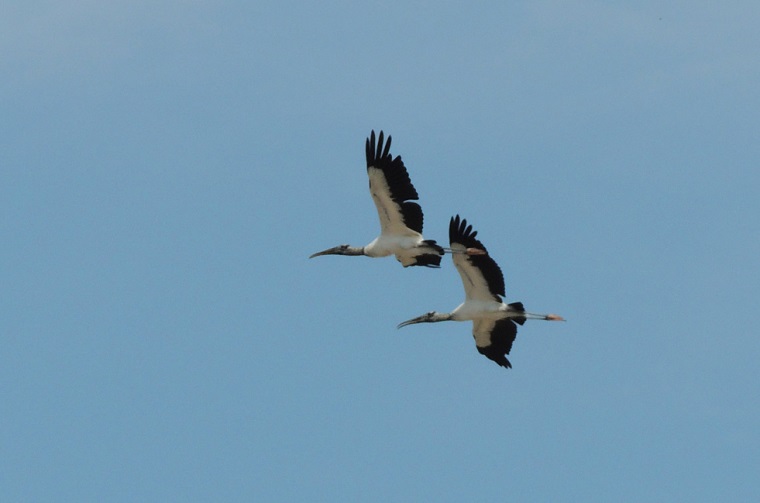 Thank you!
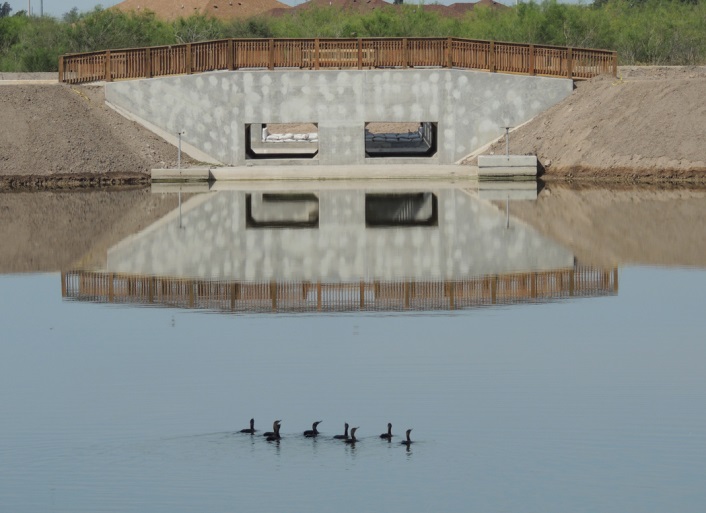 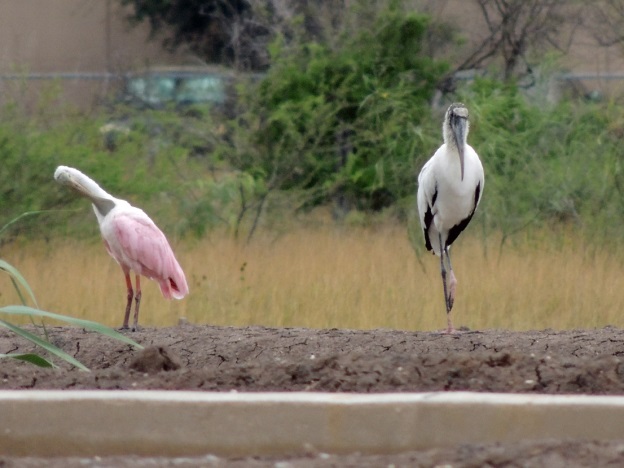 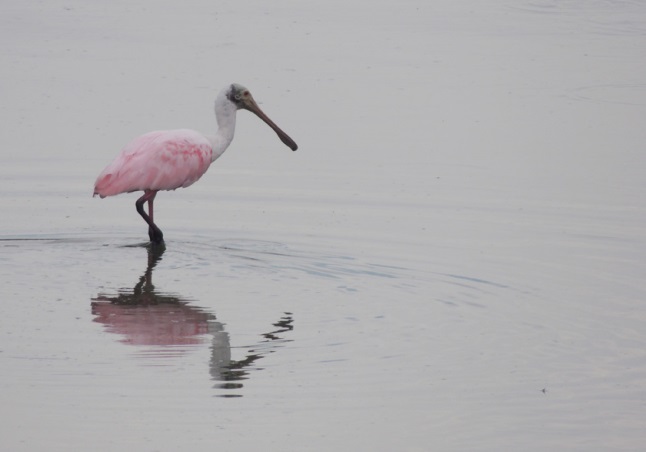 April 21, 2017